Forecasting the Computerisability of Tasks
1
Outline
Current approaches

Our model

Results
Special thanks for help and comments from: Tom Pike, Sean Luke, François Lafond, Jens Madsen, and Maria Del Rio Chanona amongst many others. 
Marray is grateful for funding from the Laidlaw Research Scholarship at the University of Oxford.
2
Current Approaches
Current Approaches
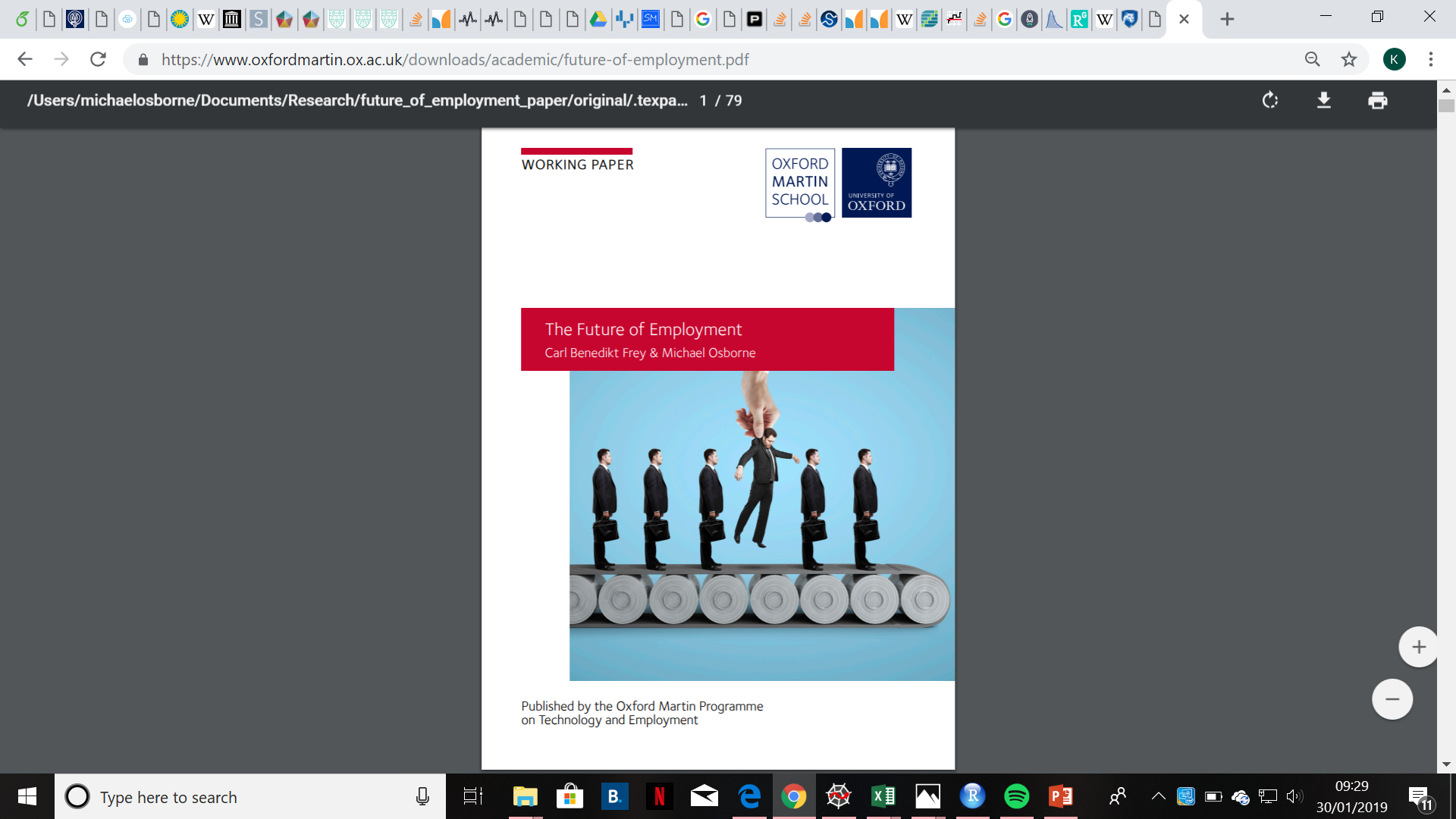 Notable previous predictions: Frey and Osborne (2013, 2017), Manyika et al. (2017), Blinder et al. (2018)

Get experts or non-experts to label tasks/occupations as computerisable or not by t, then use labels to forecast
4
Example – Frey and Osborne (2017)
Get set of experts to ‘eyeball’ descriptions of 70 O*NET occupations – experts  label occupations as computerisable\not by 2050 

Expert opinions train gaussian process classifier - feature vectors are scores on 9 O*NET abilities measures that are ‘bottlenecks to automation’ (Frey and Osborne 2013, 2017)

Apply the classifier to all other O*NET occupations to produce forecasts –find 47% of O*NET occupations are computerisable by 2050
Issue
Forecasts are only as reliable as expert/non-expert predictions

Expert predictions without an underlying quantitative model are unreliable predictors of technological progress (Armstrong et al. 2014, Autor 2014/2015, Grace et al. 2019)

Forecast are unlikely to be reliable
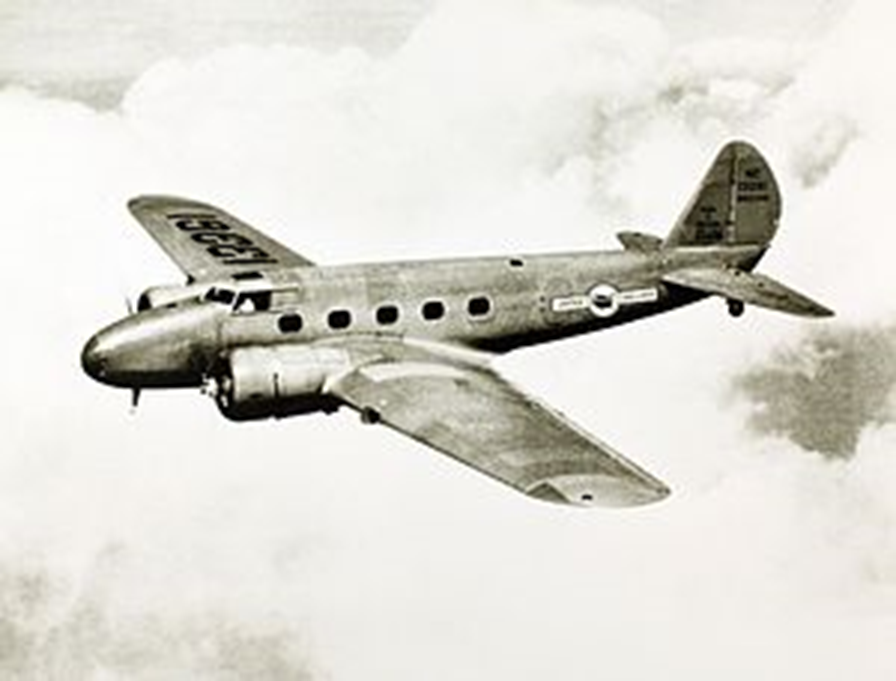 6
Our Model
Our Contribution
Build first simple empirical forecasting model of computerisibility of tasks –  computationally simulate firms and how they interact

Estimate of computerisability of tasks in 2018

Build dataset of all firms working on computerising different types of task

Validate model with prediction of current computerizability from past data

Can map to occupations to forecast full and partial computerisability
8
Output
‘Level of Automation’ of each of the 19 task types in 2050

This is a measure of the complexity that can be automated using computer controlled equipment at this time - based on O*NET ‘level’ scale

1 is the highest level of complexity of a task which can be performed by a human at this time
9
Dataset
Compiled dataset of all of the firms working to automate each of type of task

Used Venture Scanner AI Start-up dataset, Robot Report Robotics Start-up dataset, NASDAQ stock market listings, QS Universities Rankings

Used set of occupations/parts of occupations that have shown the potential to be automated and their O*NET ‘abilities’ ratings to work out current levels of automation
10
Dataset
Figure 1. Number of Firms and Level of Automation for Each Task Type (2018)
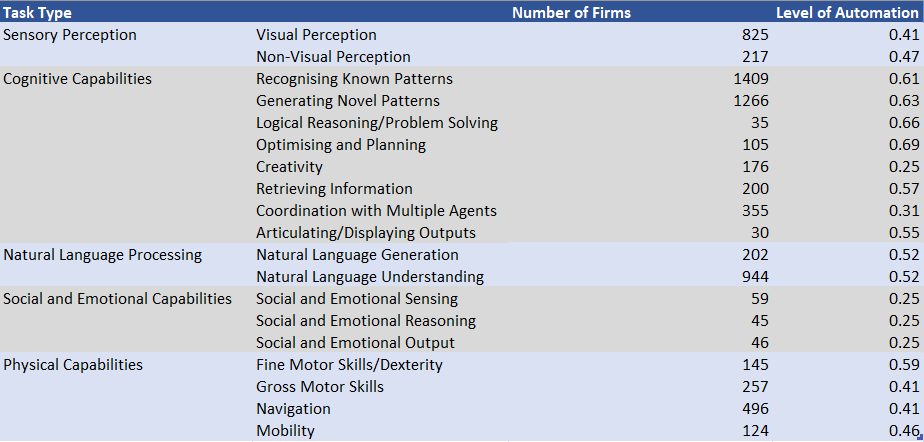 11
What The Firms Do
Receive funding – simulating research grants etc

Collaborate

Carry out research projects – attempt as many as can afford - can be
       ‘radical’ or ‘incremental’

4)    Check if they want to adopt others’ technology/launch joint ventures
        
      (Firms enter/exit the market)

5)    Repeat – one time period represents one year
12
Results
13
Vaildation
Performed Monte-Carlo simulation with n = 30 using 2000 data for firms working on “recognising known patterns/categories” i.e supervised learning
Figure 2. Distribution of Predictions for the Development of Supervised Learning in 2018
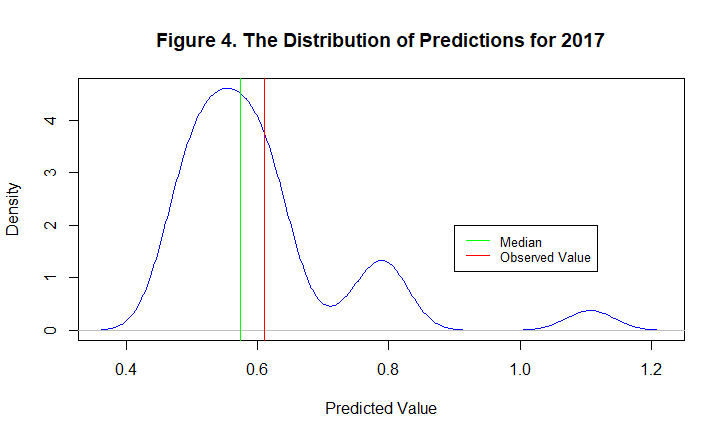 Able to reasonably successfully forecast level of automation for 2018 from this – median = 0.574 compared to 0.61
14
Results – Monte-Carlo Run
Figure 3. The Median Ability to Automate Different Types of Task 2018-2050, n=100
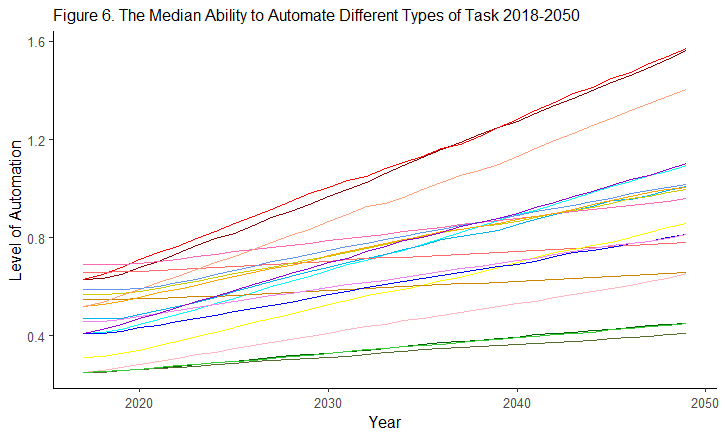 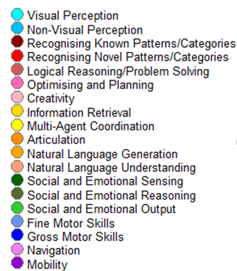 15
Results
Figure 4. Example Individual Run 2018-2050 (US Firms Only)
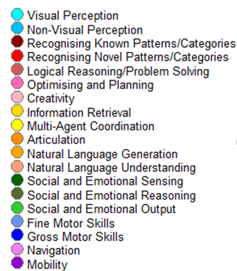 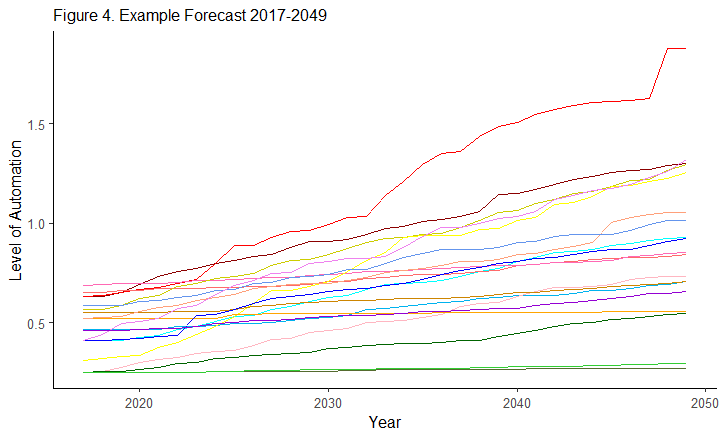 16
Analysis
Reproduces multiple stylised facts:

Produces ‘linked S-curves’ (Heebyung and Magee 2006) 

Reproduces firm clustering (Cantner and Meder 2007)

Exhibits positive/negative feedback loops, and can reproduce empirical patterns like industry decline
17
Partial Automation Potential
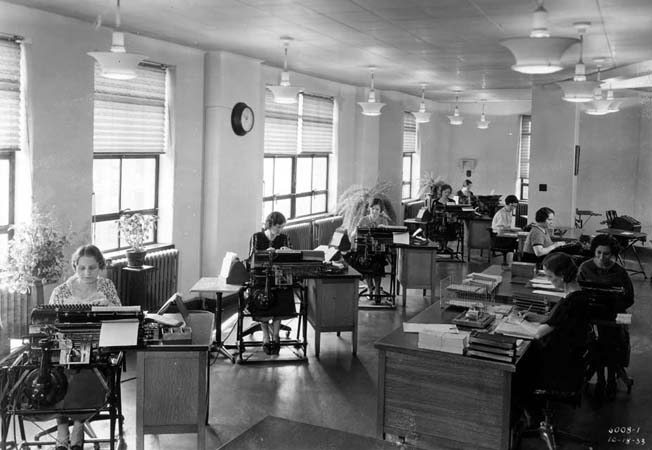 Key impact of automation is automation of individual tasks within occupations

Potentially large impact, and cause of job displacement

Probability tasks will be automated not necessarily linked to probability whole occupation will be automated
18
Partial Automation Potential
19
Questions?(Kieran.Marray@maths.ox.ac.uk)
20
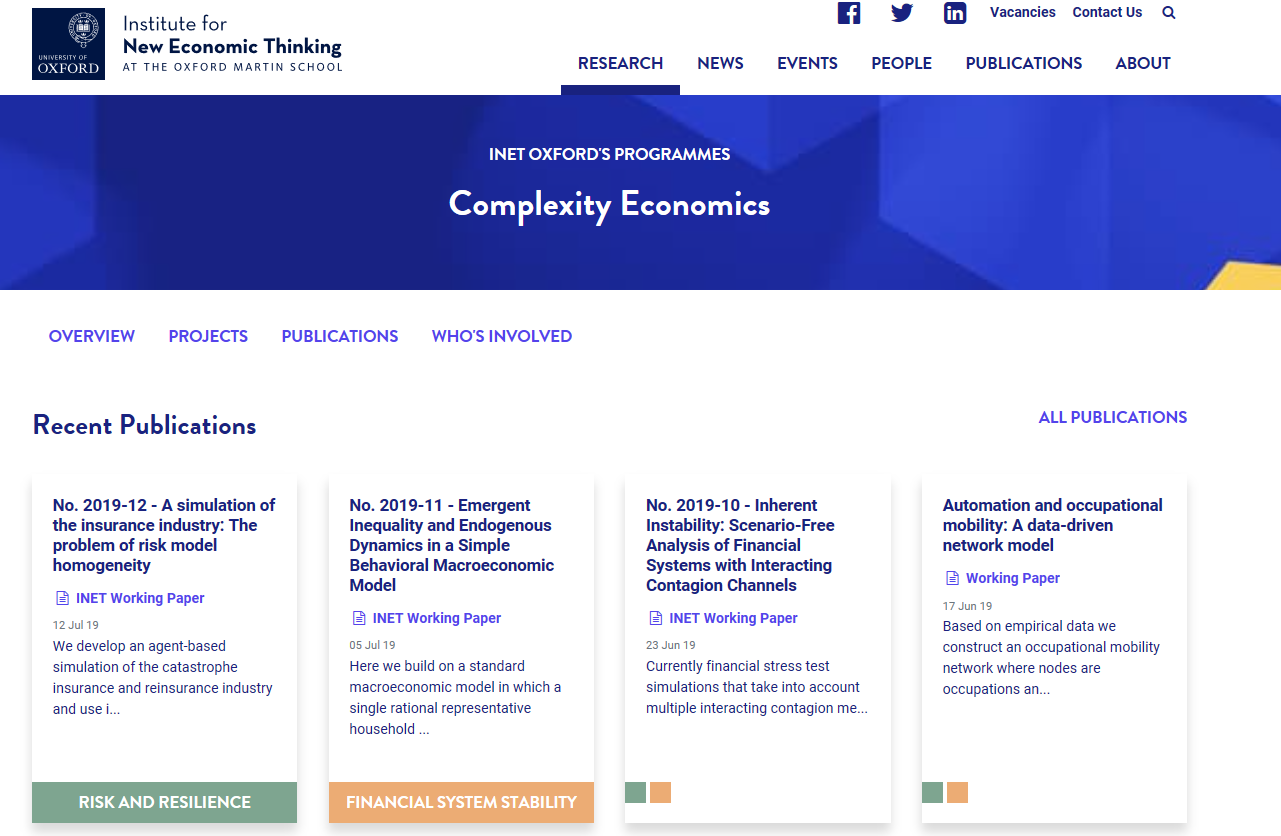 21
Selected References
Manyika et al. (2017). A Future That Works: Automation, Employment, and Creativity

Newman, Mark (2001). The Structure of Scientific Collaboration Networks, Proceedings of the National Academy of Sciences Vol. 98:2, 404-409

Shi et al. (2015). Weaving the Fabric of Science: Dynamic Network Models of Science’s Unfolding Structure, Social Networks Vol. 43, 73-85
22
Appendix
Results
Figure 10. The Median Ability to Automate Different Types of Task in 2050, n=100
25
Detail on Time-Steps
ρτm,t = argmax{ρi,t|∀i ∈ τm}
fi,t = α+βιi,t−1
ν =bfi,t cν c
Funding
Figure 3. The Distribution of Research and Development Funding Across AI Firms
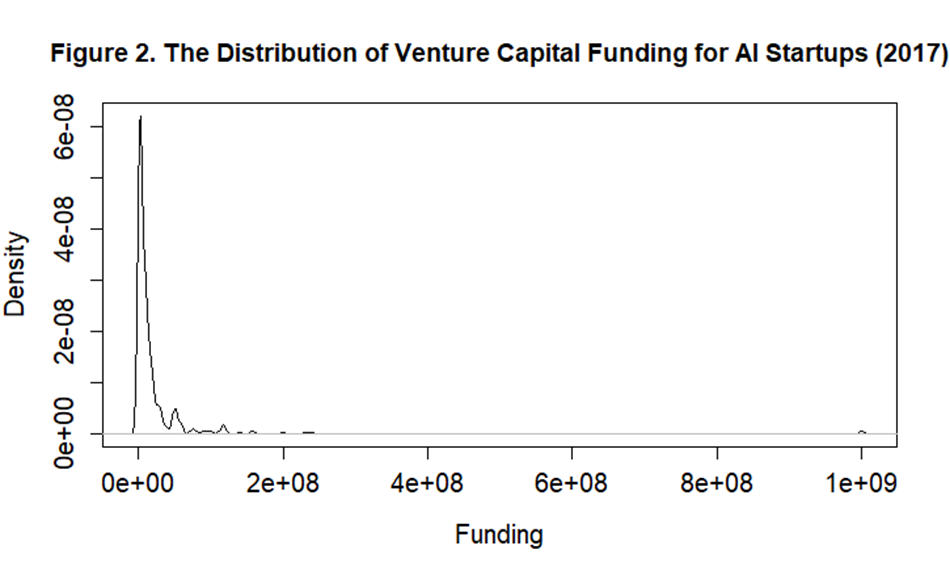 28
[Speaker Notes: 𝐼𝑛𝑖𝑡𝑖𝑎𝑙 𝐹𝑢𝑛𝑑𝑖𝑛𝑔 ~ 𝐼𝐺(20662185, 1384173)]
Collaboration
Figure 4. Collaboration Between Firms Automating Different Types of Task in 2018, Task-Type Level
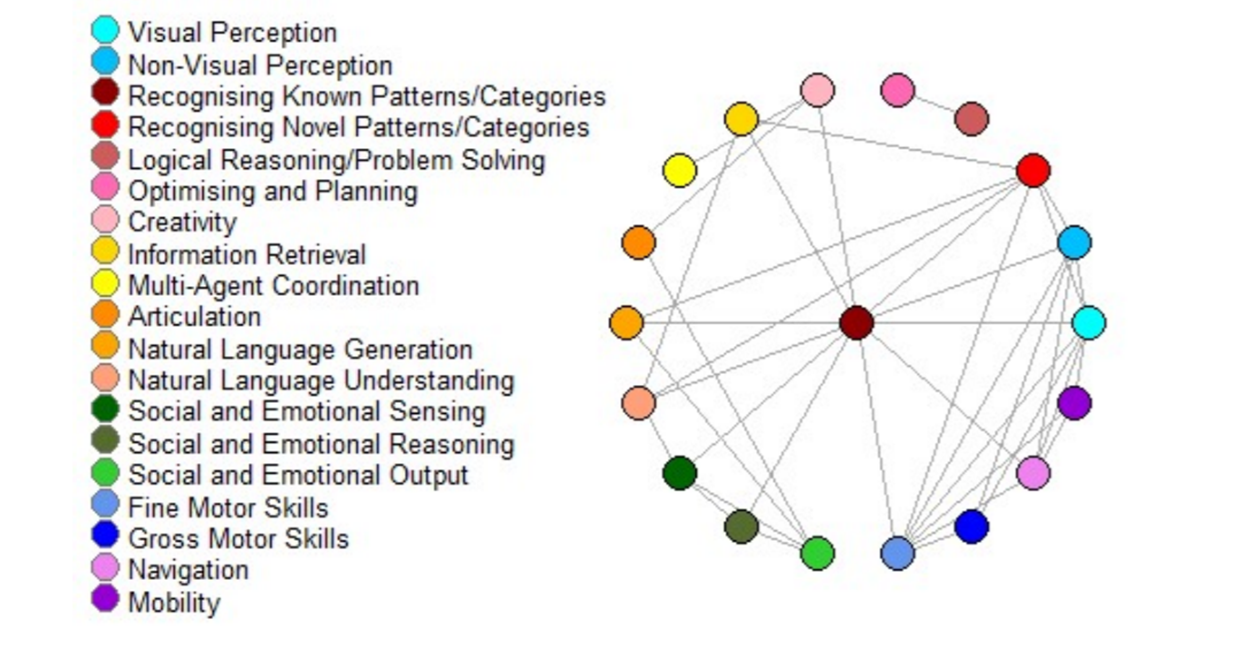 29
Collaboration
Figure 5. The Decision Tree Firms Go Through to Collaborate Each Time-Step
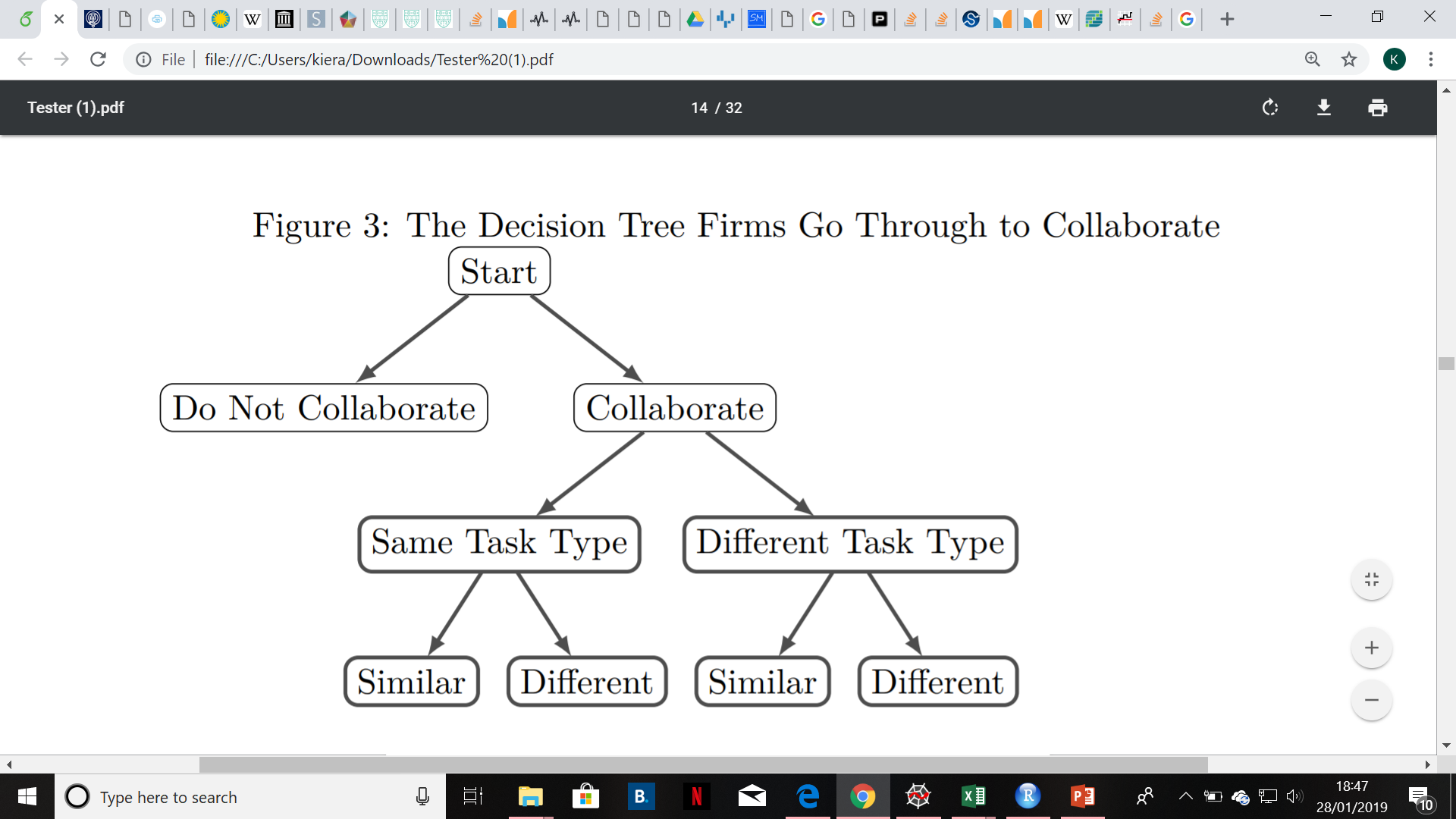 30
Research
31
Information Diffusion
32
Market Entry/Exit
Figure 6. The Relationship Between the Total Funding and the Number of Firms
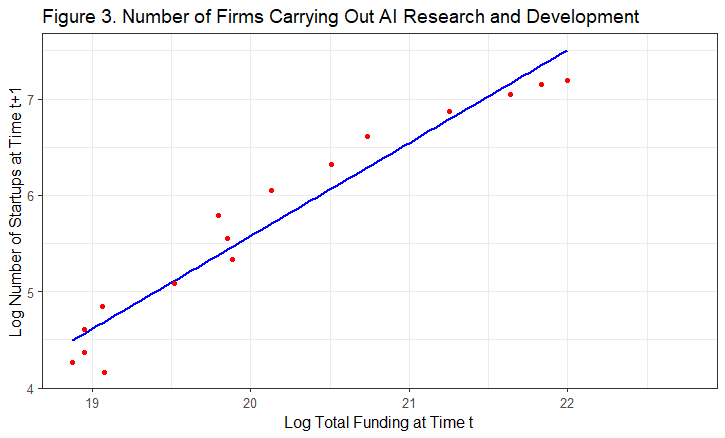 33